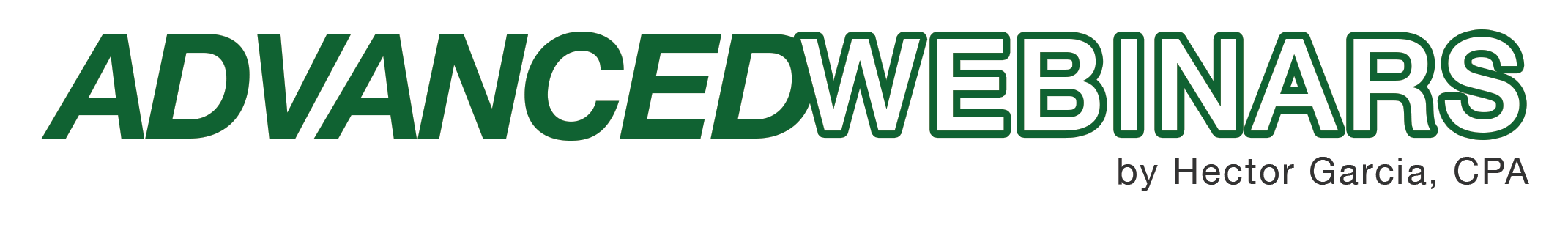 QuickBooks DesktopFor Manufacturers & WholesalersPart 1: QuickBooks Desktop Inventory workflows, AVG. vs. FIFO, and Landed Cost
About Presenter
Hector Garcia, CPA
Advanced QuickBooks ProAdvisor & QuickBooks Solution Provider
Principal @ Quick Bookkeeping LLC in Miami, FL

YouTube Channel:https://www.youtube.com/c/HectorGarciaCPA
Consulting Inquiries & QuickBooks Software Sales954-414-1524
hector@garciacpa.com
QuickBooks DesktopFor Manufacturers and Wholesalers
First Episode: 05/21/2020 – Inventory Workflow fundamentals (recording will be in YouTube)Complete Paid Monthly Series Includes:
QuickBooks Desktop Inventory workflows, AVG. vs. FIFO, and Landed Cost
Organizing and Importing your inventory data. Making inventory adjustments in batch
Working with Multiple Locations, Bin Numbers, Serial numbers, and Lot Numbers
Working with Barcodes and Mobile Warehouse with Android App
Multiple Units of Measure, Inventory Assemblies, and Bill of Materials
Other Manufacturing workflows: accounting for scrap, allocation labor, accounting for 3rd party manufacturing process
Inventory Management topics (tips to maintaining inventory accurate in real-time)
Advanced Inventory Topics, Shortcuts, Workarounds, and Efficiency Tips/Tricks

Sign up: https://bit.ly/AWDESKTOP $500 for the series
QuickBooks DesktopFor Manufacturers and Wholesalers
To access parts 2 to 8, sign up:https://bit.ly/AWDESKTOP
$500 for the series

Use coupon “desktop40” for 40% offExpires 05/21/2020
Table of Contents
Introductions – About the presenter and webinar series (5 mins)
Comparing Inventory features across QuickBooks Desktop Pro, Premier, Enterprise Silver, and Enterprise Platinum versions (10 mins)
Non-Inventory Part Workflow vs. Inventory Part Workflow (10 mins)
Introduction to Bill of Materials and Assembly Items (10 mins)
Inventory Valuation Issues (5 mins)
Comparing Avg. Cost (Pro/Premier) vs. FIFO (Enterprise ONLY) (15 mins)
Landed Cost workaround for QuickBooks Pro and Premier (10 mins)
Landed Cost with QuickBooks Enterprise 2020 (10 mins)
Find and Select Items vs. The ultimate Item fetching shortcut (5 mins)
Item Receipt vs. Bill.  Short introduction to Enhanced Inventory Receiving (10 mins)
Open Q&A (10 mins)
Outro / How to signup for the series (5 mins)
ComparingPro vs. Premier vs. EnterpriseInventory-related Features
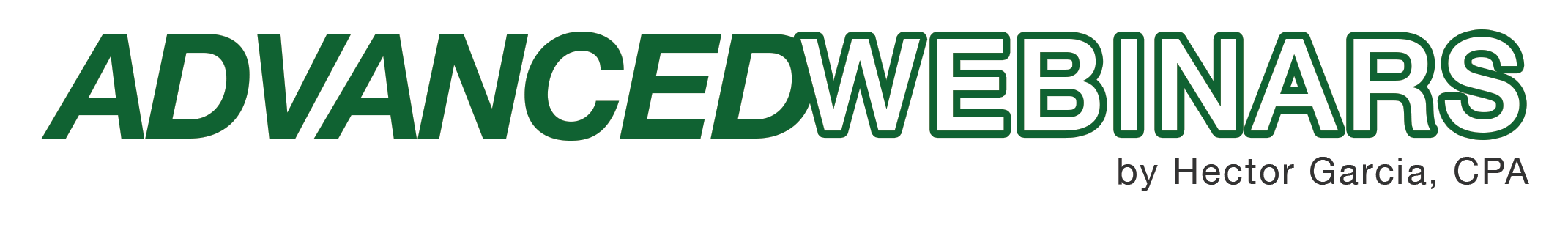 All version of QuickBooks Desktop have:
Non-Posting
Estimates
Purchase Orders
Inventory Affecting:
Invoices and Sales Receipts (REDUCE INVENTORY)
Customer Credit Memo (INCREASE INVENTORY) 
Item Receipt /Bill, Checks, and Credit Charges (INCREASE INVENTORY) when include inventory items
Vendor Credit / Credit Card Credit (REDUCE INVENTORY)
Inventory Adjustment (INCREASE or REDUCE INVENTORY) 

Non-Inventory Affecting:
JOURNAL ENTRIES
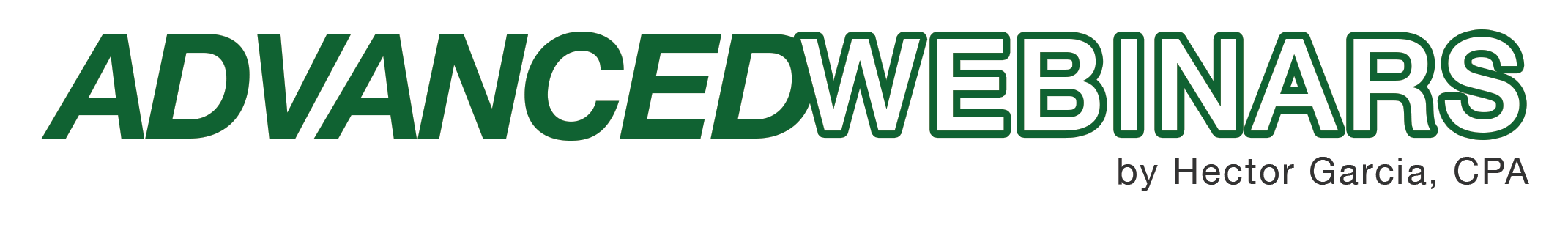 What QuickBooks Pro is MissingThat Premier and Enterprise do have
Sales Orders
Current Availability (Quantity on Hand – Quantity on Sales Order)
Sales Order Fulfillment worksheet (and ability to batch print pick tickets)
Sales Order to Purchase Order Workflow
Estimate to Purchase Order Workflow (And automated “drop ship” address from estimate or sales order)
Max Reorder Points and Reorder Reports
Price Level setting based on cost
Price Level with unique price table for all items
Item pricing in batch
Inventory Center
Inventory Assemblies (Bill of Materials)
Multiples Units of Measure
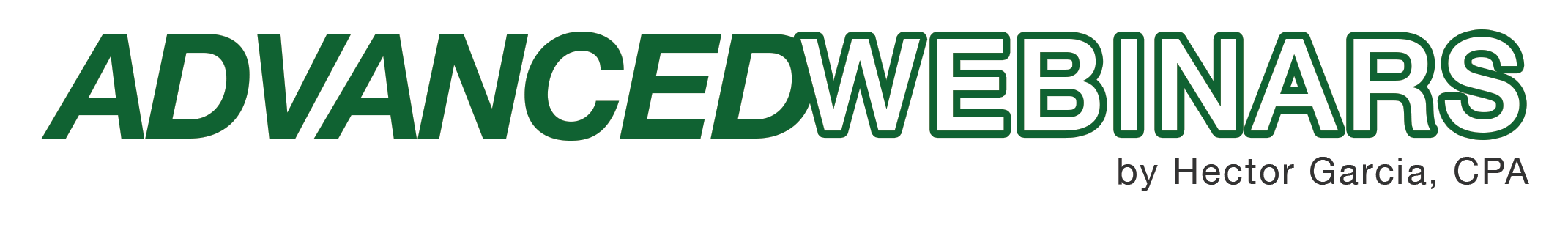 What QuickBooks Premier is MissingThat Enterprise does have
No maximum number of items (pro/premier is limited to 14,500 items, names, and accounts combined)
10 item-level custom fields (vs. 5 in Premier) + ability to create drop-down custom field
Default Class by Item (automate class entering based on item used)
Auto-PO: automatically create POs based on reorder points
Shortage Reports when building assemblies
Where Used: ability to replace component across all assemblies used
Ability to edit Assemblies on-the-fly during a build and/or with a “Pending” Build
Automatically build sub-assemblies
Auto-adjust sales price based on changes to cost (based on predetermined markup/margin)
Disallow Negative Inventory Items and disallow sales to overdue customers
Show Item costs inside sales transactions
Sort columns in transactions and search for items within transactions
Find and Select Items within forms
Advanced Pricing and Advanced Inventory Features (Platinum Only)
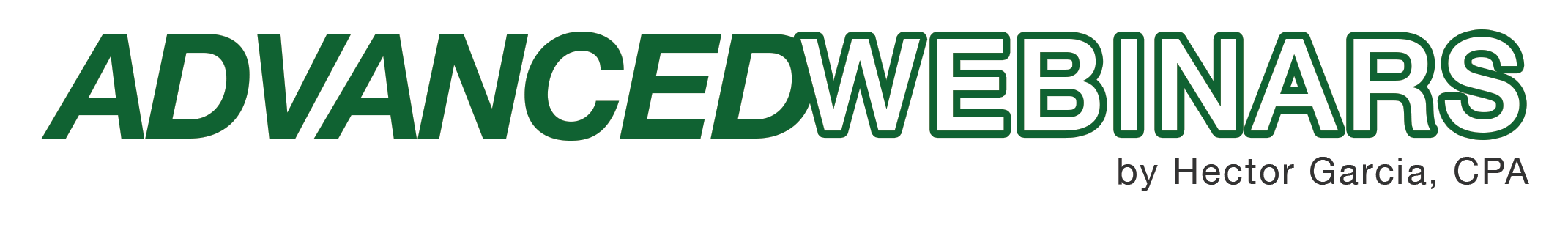 What QuickBooks Enterprise Silver/Gold is MissingThat Enterprise Platinum does have
Advanced Pricing
Special price rules based on multiple conditions (Customer, Class, Item, and/or Rep)
Volume discounting

Advanced Inventory
USB Barcode Scanner support
Multiple Inventory Sites (and Bins)
FIFO Inventory Valuation Option
Serial Numbers or Lot Numbers
Mobile Android App w/ Scanner Support
Alternative Vendor support (track Item cost and lead time across 5 vendors)
Landed Cost calculation
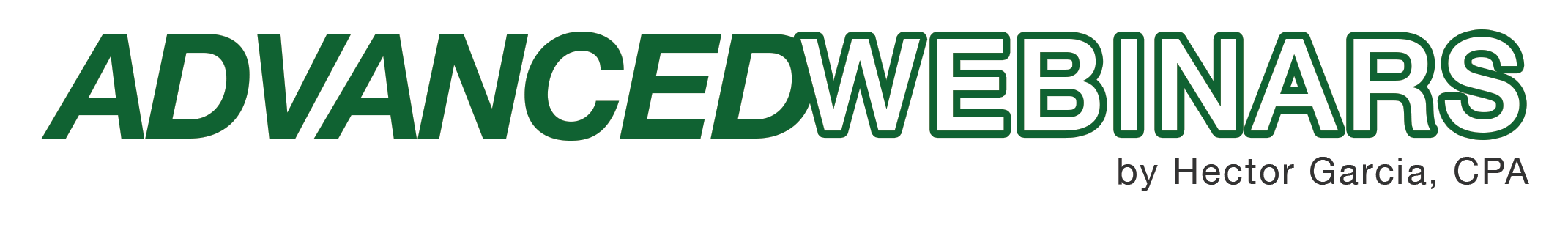 What QuickBooks CANNOT do with Inventory
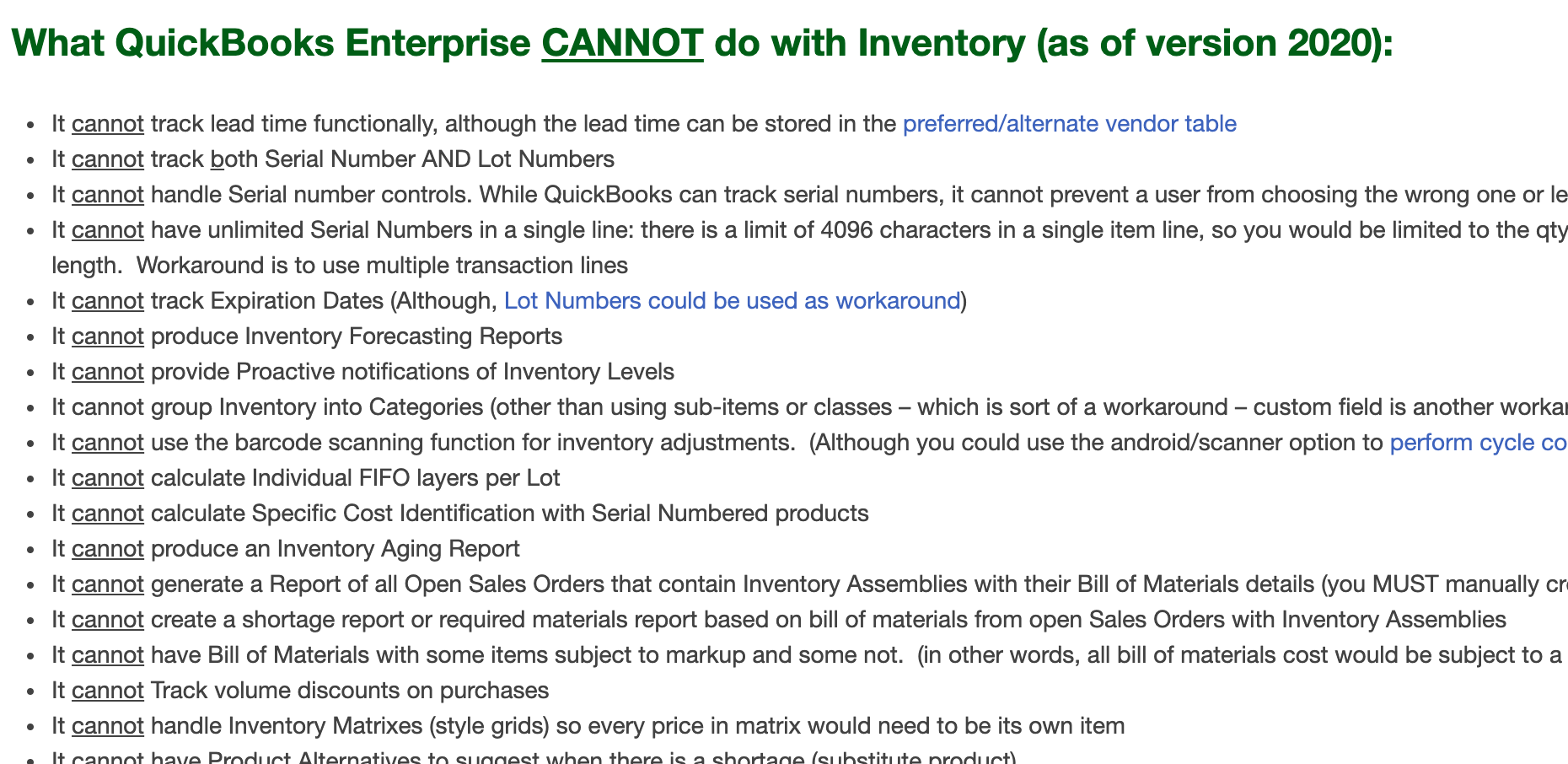 https://quickbooks-training.net/what-quickbooks-enterprise-can-and-cannot-do-with-inventory/
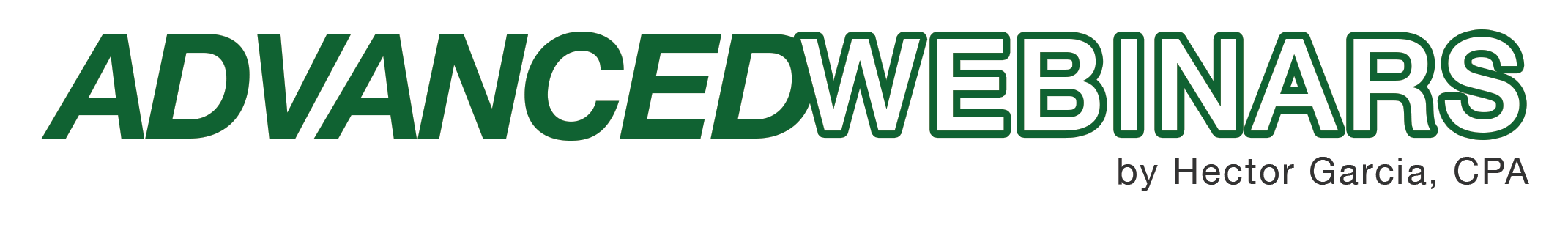 Implementing a NEW Inventory system
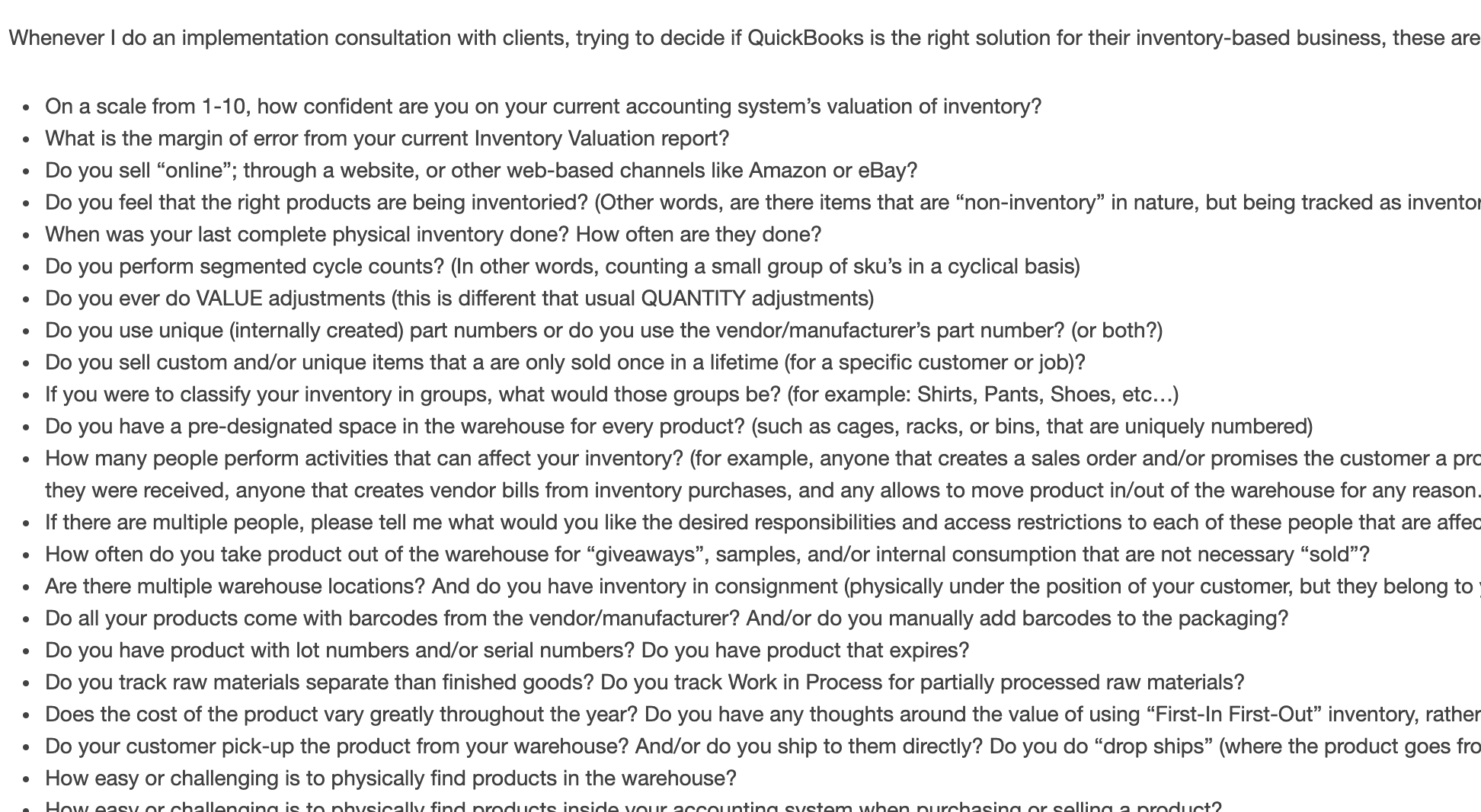 https://quickbooks-training.net/what-quickbooks-enterprise-can-and-cannot-do-with-inventory/
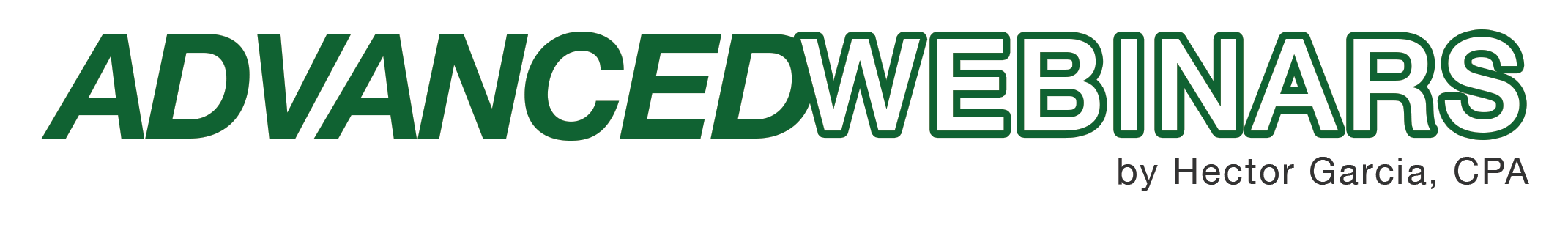 Non-Inventory Part Workflow vs. Inventory Part Workflow
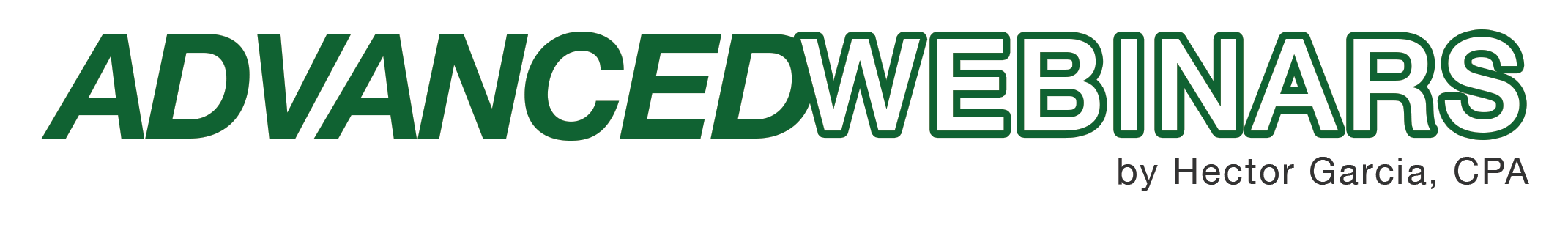 Basic Inventory Workflow
Non-Inventory Parts (Single Sided or Double Sided)
Purchase Workflow
Sales Workflow
Inventory Consumption Workflow (Zero Dollar Sales)
Inventory QTY Adjustment
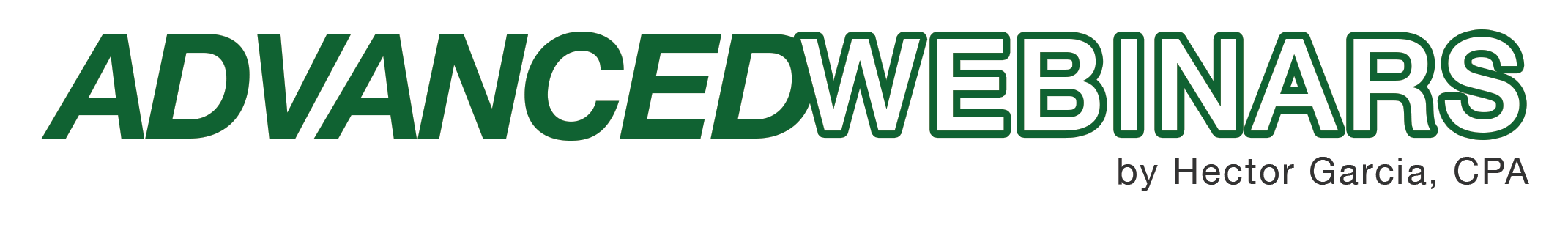 Inventory vs. Non-Invetory
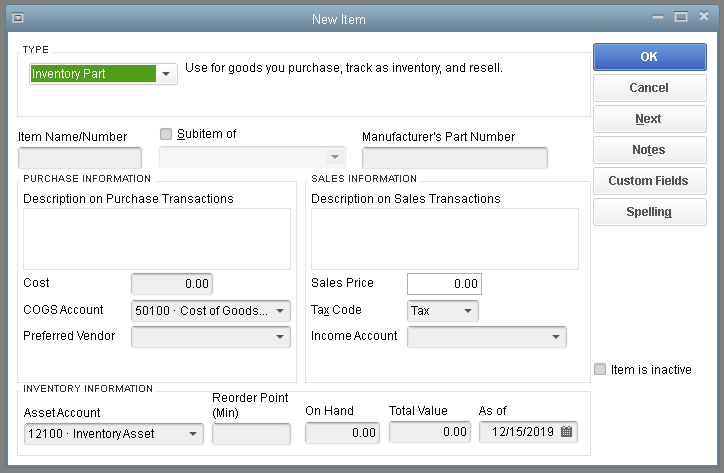 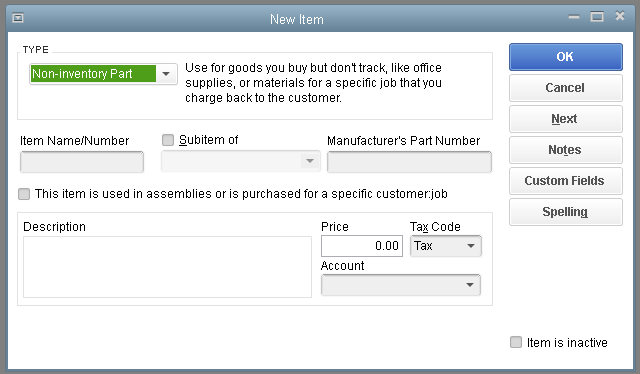 Inventory vs. Non-Inventory
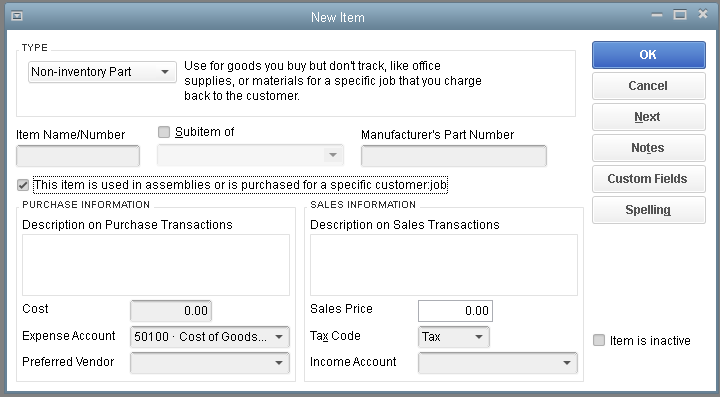 Introduction to Bill of Materials and Assembly Items
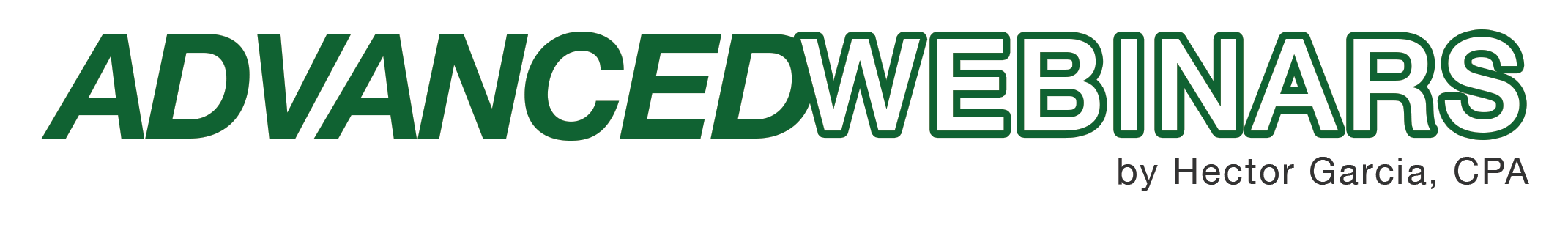 Basic Inventory Assemblies
Accounts: Raw Materials, WIP, and Finished Goods
Bill of Materials
Building an Assembly
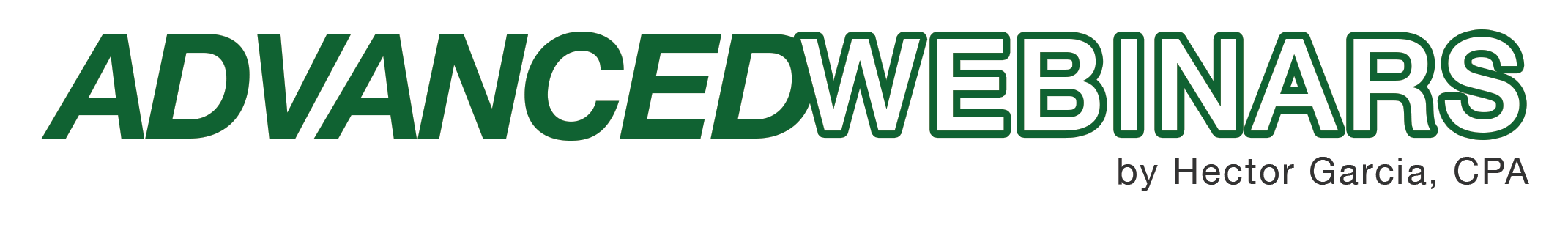 Inventory Valuation Issues
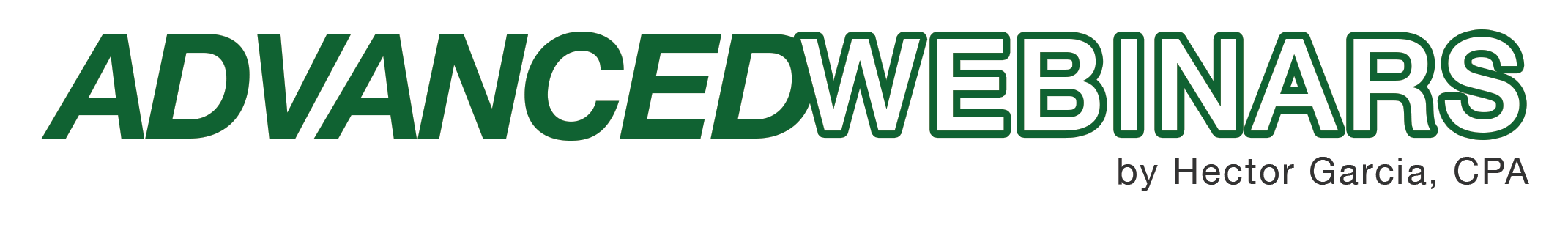 Inventory Valuation Issues
Beginning Inventory Balance
+ Purchases (Item Receipt/Bills, Checks, CC Charges)
- Cost of Goods Sold(Invoices, Sales Receipts, Inventory Adjustments)
= Ending Inventory Balance                   (Balance Sheet = Valuation Summary)
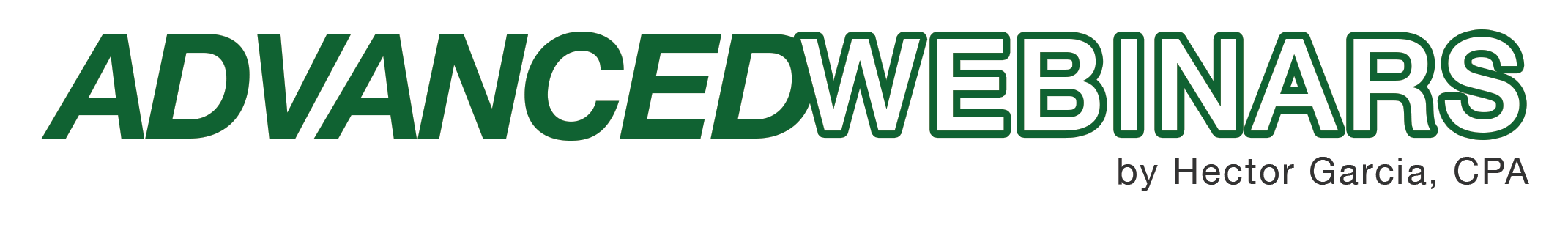 Inventory Valuation Issues
What if Inventory Valuation is overstated?
Direct Causes: missing invoices, used wrong Items on Invoices, did not make timely inventory adjustments
Effect: Net income and Gross Margins are overstated

What if Inventory Valuation is understated?
Direct Causes: missing item receipts or bills, used wrong Items on bills, did not make timely inventory adjustments
Effect: Net income and Gross Margins are understated
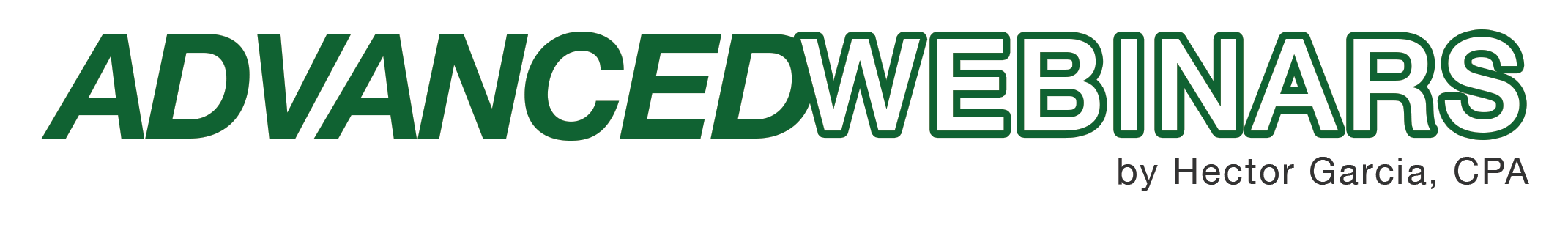 Inventory Valuation Issues
How to quickly know if inventory is “off”?
Inventory Valuation Summary does not match Balance Sheet
Asset Value in Inventory Valuation Summary doesn’t “feel” right

Potential Causes
Journal Entries affecting Inventory Asset account
Inventory adjustment using the Inventory Asset account as the adjusting account
Inactivated Inventory Items with a QOH other than zero
Using wrong units of measure on transactions
Using wrong items on transactions (similarly named)
Negative QOH on inventory items
Inventory items with zero QOH retaining a balance in the valuation report
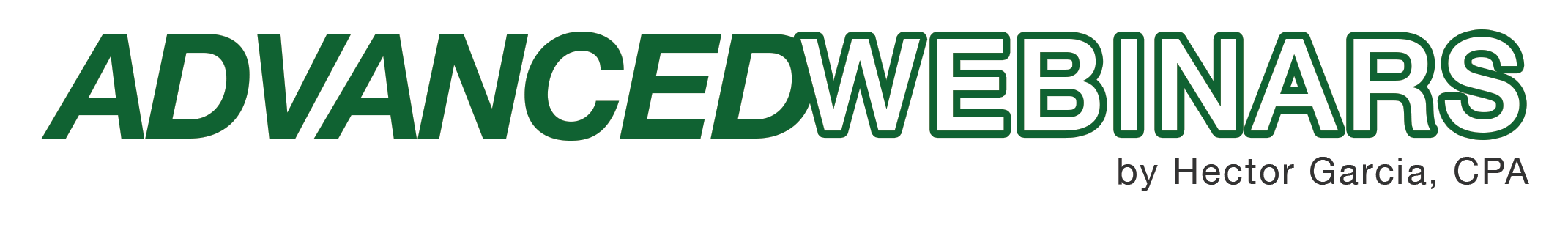 Inventory Valuation Issues
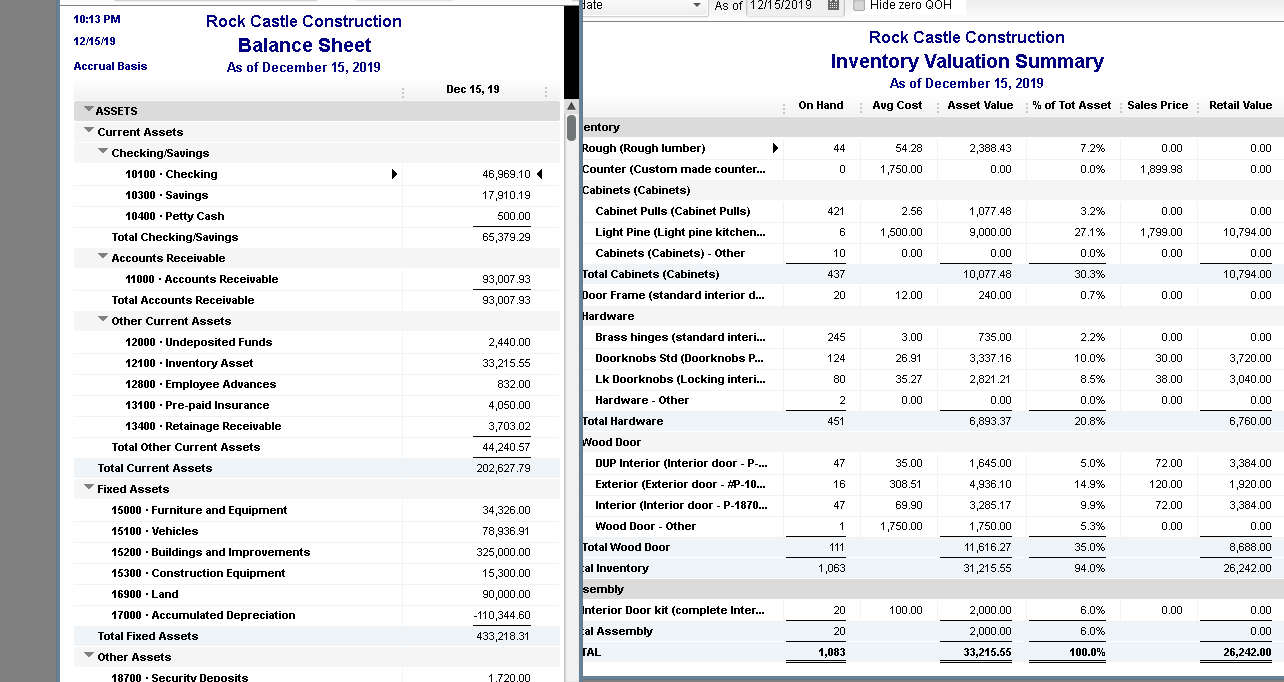 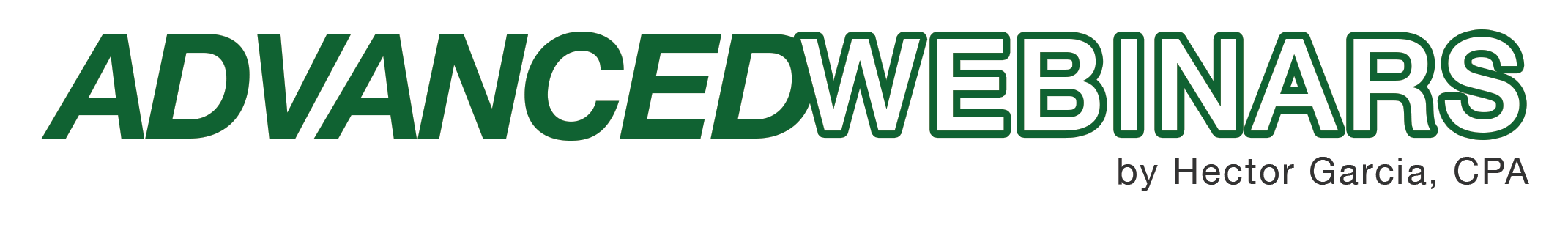 Comparing Avg. Cost vs.FIFO (Enterprise ONLY)
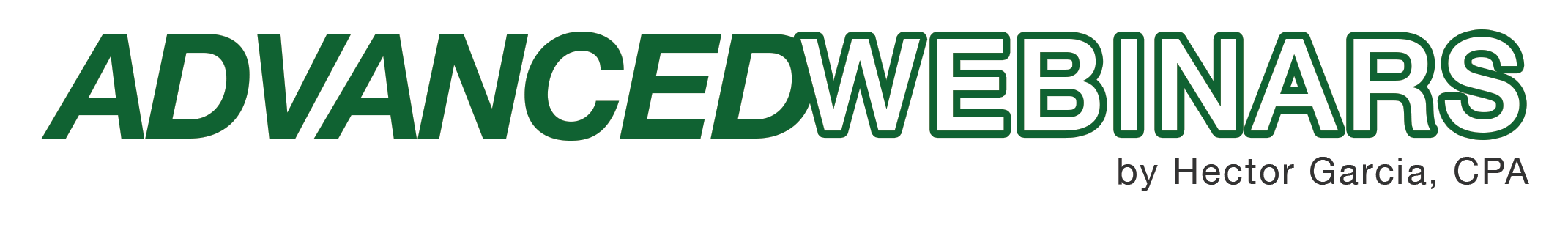 Landed Cost Workaround for QuickBooks Pro and Premier
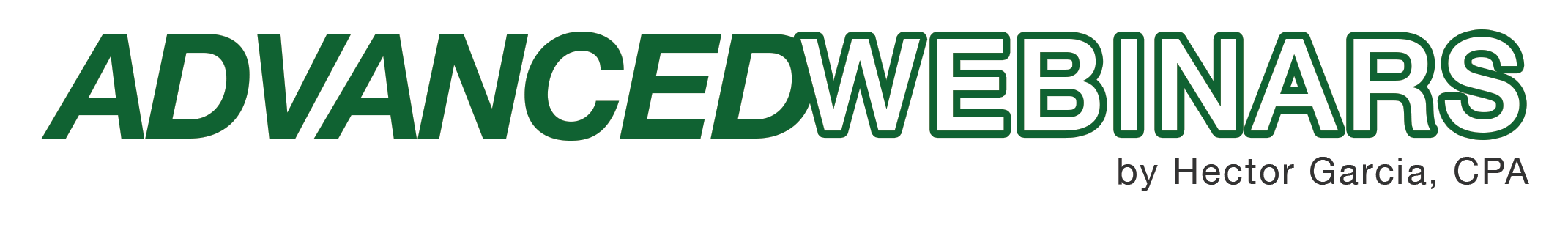 Landed Cost with QuickBooks Enterprise 2020
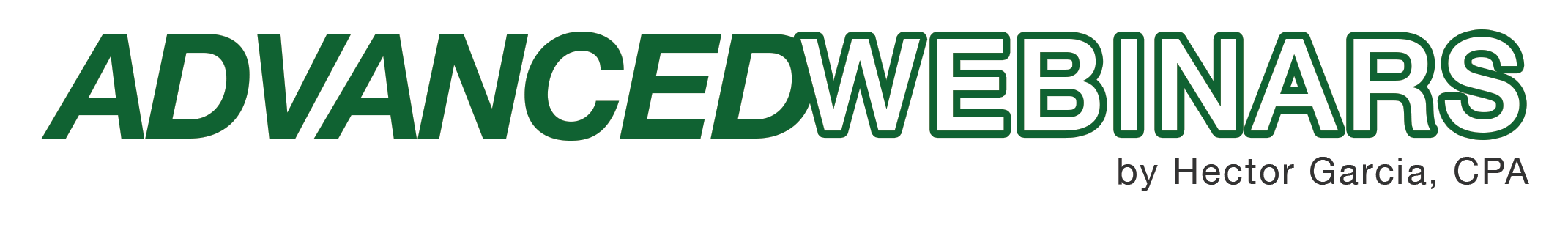 Find and Select Items (Enterprise) vs. The ultimate Item fetching shortcut
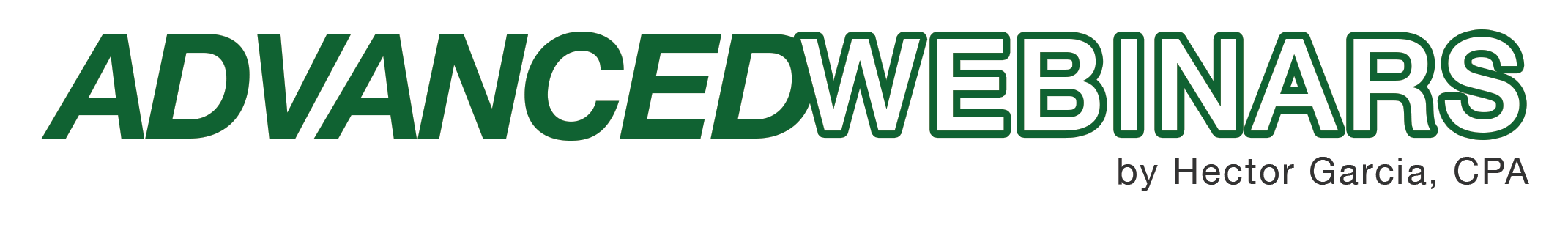 Ultimate Item fetching shortcut
CTRL + L
CTRL + U
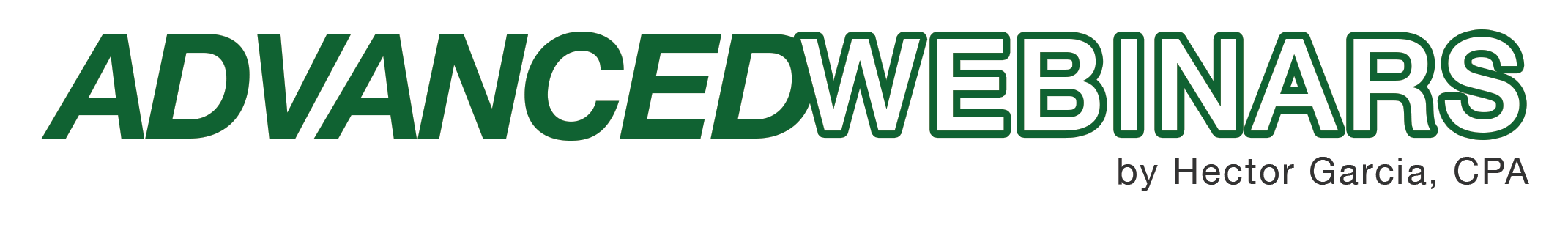 Item Receipt vs. Bill  Short introduction to Enhanced Inventory Receiving
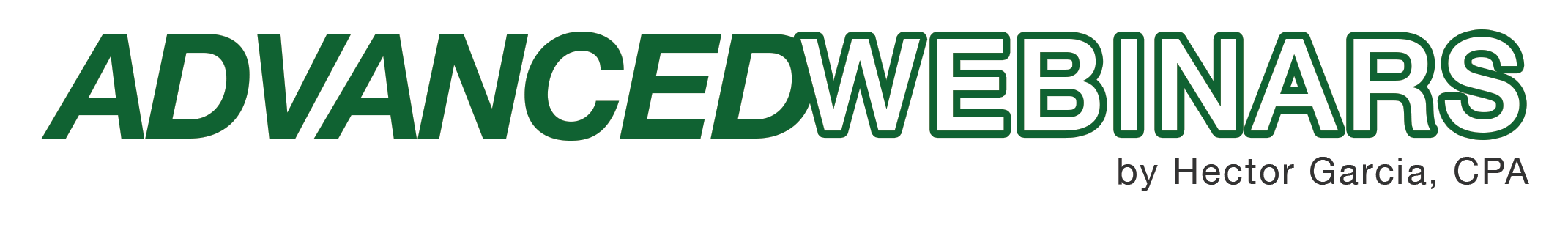 Item Receipt vs. Bill
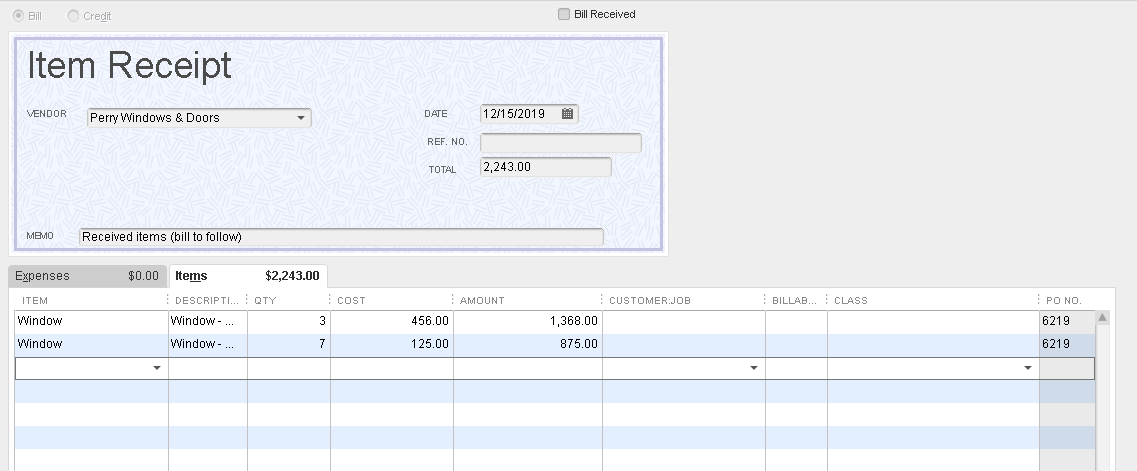 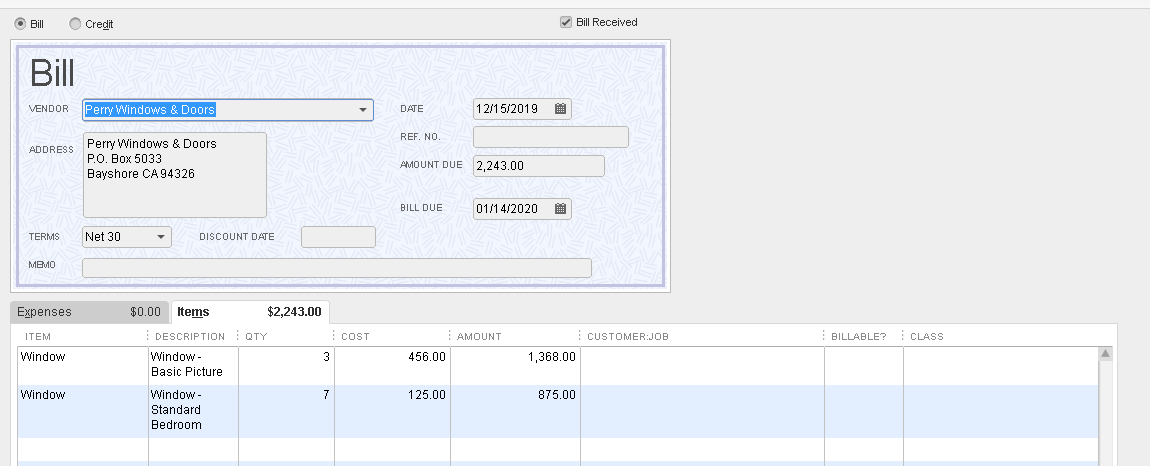 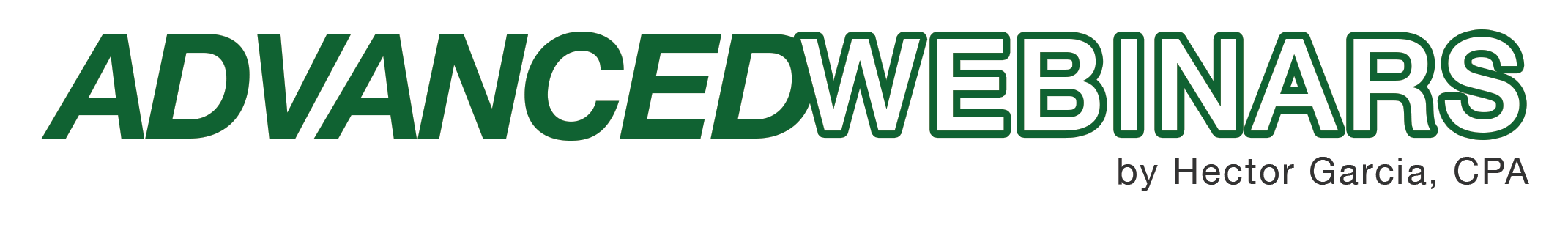 QuickBooks DesktopFor Manufacturers and Wholesalers
8-Part Complete Paid Monthly Series Includes:
QuickBooks Desktop Inventory workflows, AVG. vs. FIFO, and Landed Cost
Organizing and Importing your inventory data. Making inventory adjustments in batch
Working with Multiple Locations, Bin Numbers, Serial numbers, and Lot Numbers
Working with Barcodes and Mobile Warehouse with Android App
Multiple Units of Measure, Inventory Assemblies, and Bill of Materials
Other Manufacturing workflows: accounting for scrap, allocation labor, accounting for 3rd party manufacturing process
Inventory Management topics (tips to maintaining inventory accurate in real-time)
Advanced Inventory Topics, Shortcuts, Workarounds, and Efficiency Tips/Tricks

Sign up: https://bit.ly/AWDESKTOP $500 for the series
QuickBooks DesktopFor Manufacturers and Wholesalers
To access parts 2 to 8, sign up:https://bit.ly/AWDESKTOP
$500 for the series

Use coupon “desktop40” for 40% offExpires 05/21/2020
Questions/Comments?
hector@garciacpa.com
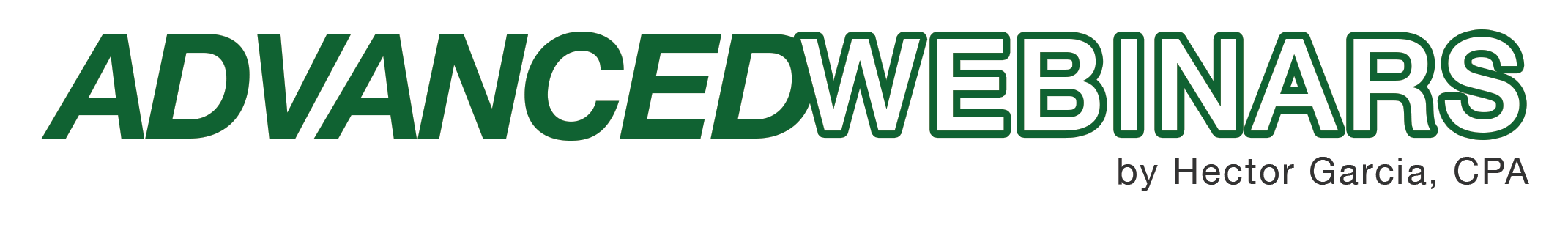